Stockholm EconomyQ2 2017September 2017
Mostly positive figures for Stockholm
The Stockholm economy continues to develop strongly which is shown by most indicators. 

Aggregated gross pay data showed positive growth figures both for Stockholm County and the City of Stockholm compared to the same quarter in 2016. Information and communication, business services, trade and construction where the driving forces behind this development. Even though the number of company bankruptcies increases and newly registered businesses decreases, the sector strengthens by eight times more companies being started than the number of company bankruptcies.The labour market in Stockholm continued its strong development. During the last four quarters the number of persons employed increased by 30 600. Further the number of persons given notice decreased in both the county and the city. However both the number of people unemployed and the unemployment rate increased compared to the same quarter in 2016. The number of listed positions decreased in Stockholm and also in the rest of the country. The number of residents in the county and the city increased by 39 500 and 14 200 respectively during the last four quarters, representing increases by 1,8 percent and 1,5 percent. The number of housing projects started increased in both the county and the city in comparison to the same quarter last year. During the last four quarters construction increased in Stockholm County, while decreasing slightly in the City of Stockholm.  

Olle Zetterberg
CEO Stockholm Business Region
Stockholm Economy2017 Q2
About the report
The report is published each quarter by Stockholm Business Region.
The report includes Stockholm County and the City of Stockholm. 
Statistics used is collected from Statistics Sweden, The Labour Exchange and The Swedish Companies Registration Office. 

The report can be downloaded from:
http://www.stockholmbusinessregion.se/en/facts--figures/#facts-about-business

The Stockholm Region is defined as Stockholm County, Uppsala County, Södermanland County, Östergötland County, Örebro County, Västmanland County, Gävleborg County and Dalarna County. Individual county reports for the above mentioned can be found in Swedish here: http://www.stockholmbusinessalliance.se/konjunkturrapporter/
Questions can be addressed to Stefan Frid at Invest Stockholm. Publisher: Olle Zetterberg.
Economic growth, private sector Index 100 = 2005 Q1
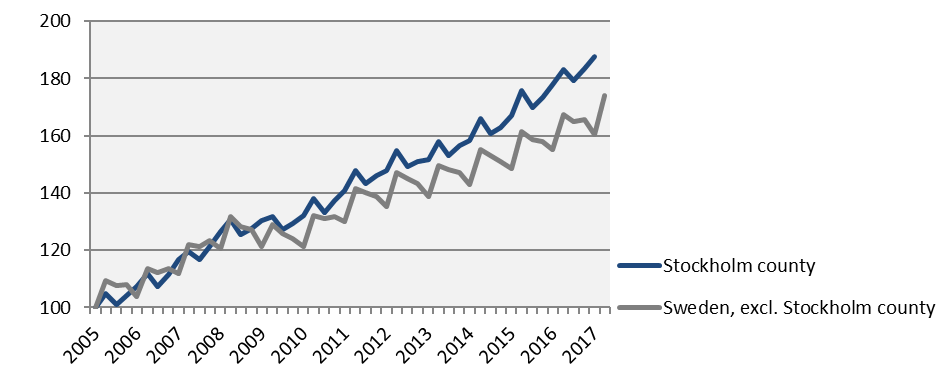 Source: Statistics Sweden
Economic growth, 2017 Q2
Source: Statistics Sweden
The number of newly registered businesses
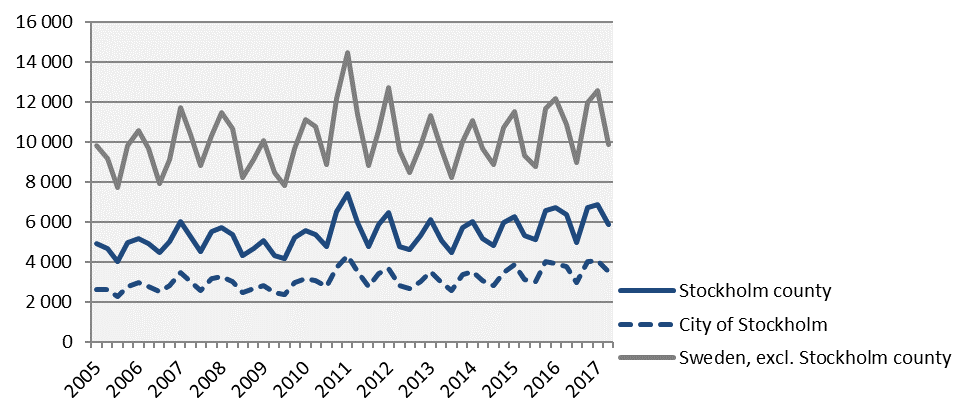 *Last four quarters
Source: The Swedish Companies Registration Office.
Company bankruptcies
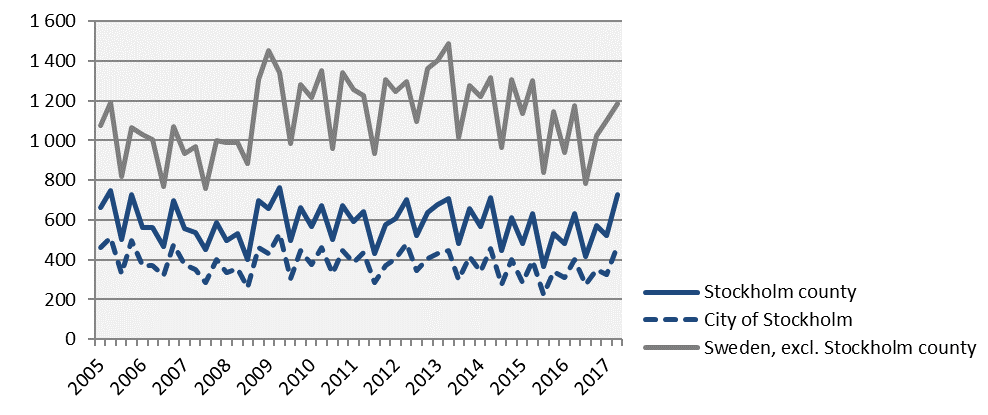 *Last four quarters
Source: Statistics Sweden
EmploymentIndex 100 = 2008 Q1
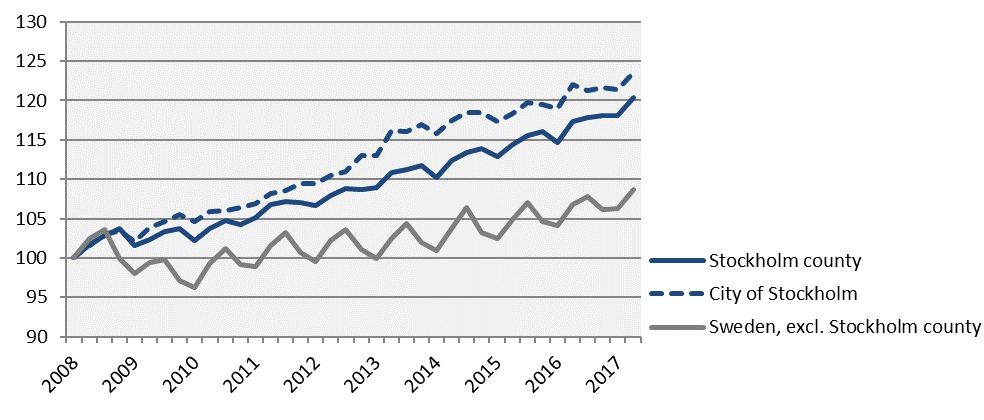 *Last four quarters
Source: Statistics Sweden
The number of employed peoplein Stockholm County
*Last four quarters
Source: Statistics Sweden
Number of recently listed positionsIndex 100 = 2005 Q1
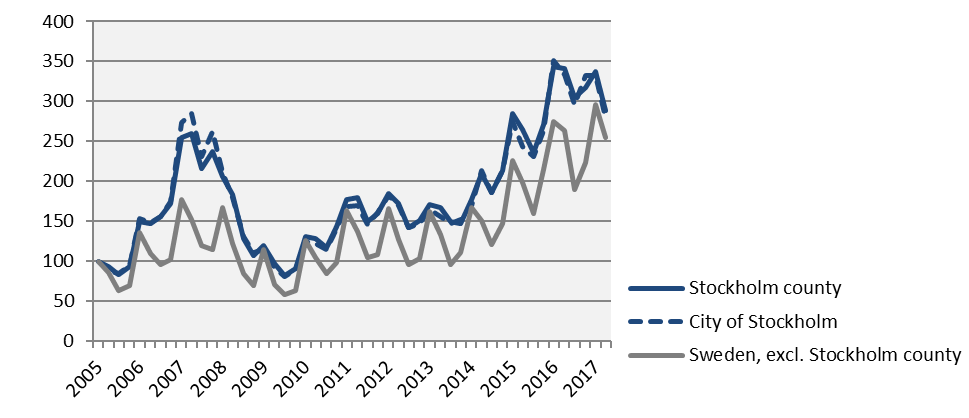 *Last four quarters
Source: The Labor Exchange
The number of people given noticeIndex 100 = 2006 Q1
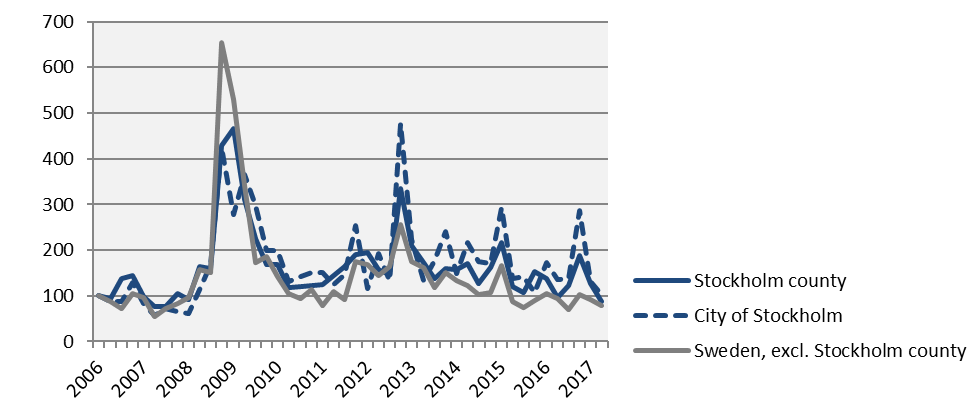 *Last four quarters
Source: The Labor Exchange
Unemployment in relation to the population (%), 15-74 years
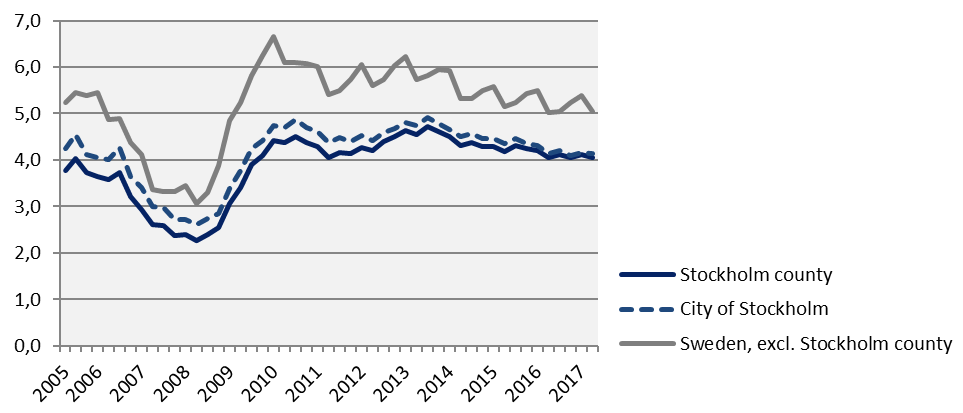 *Last four quarters
Source: The Labor Exchange and Statistics Sweden
PopulationIndex 100 = 2005 Q1
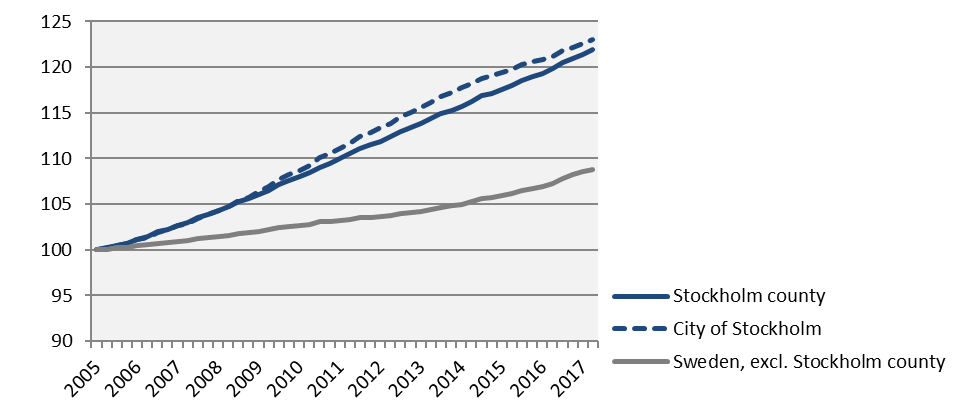 *Last four quarters
Source: Statistics Sweden
Number of housing projects startedIndex 100 = 2005 Q1
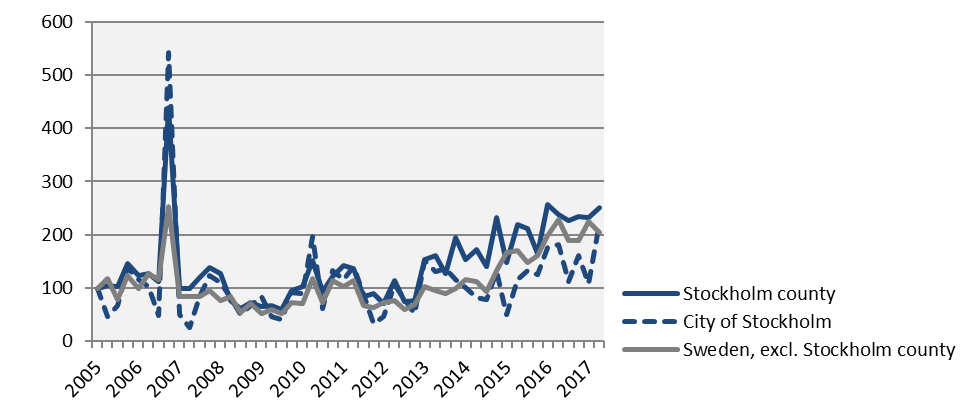 *Last four quarters
Source: Statistics Sweden
Commercial AccommodationsIndex 100 = 2008 Q2 (Q2, 2008 - 2017)
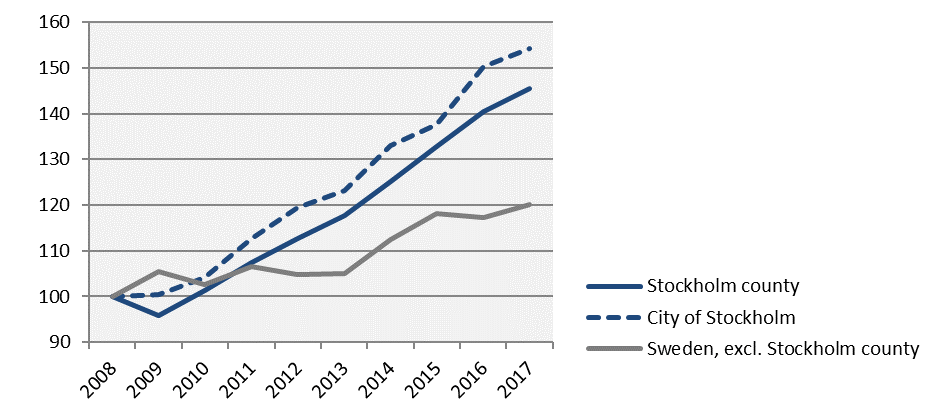 *Last four quarters
Source: Statistics Sweden and Swedish Agency for Economic and Regional Growth
Stockholm Business RegionStockholm Business Region is responsible for developing and promoting Stockholm as a business and tourist destination under the brand Stockholm - The Capital of Scandinavia. The aim is to make Stockholm the leading sustainable growth region in Europe. Stockholm Business Region is owned by the city of Stockholm and has two subsidiaries Invest Stockholm and Visit Stockholm.For questions: Contact  Stefan Frid, Invest Stockholm. Publisher: Olle Zetterberg, CEO Stockholm Business RegionStockholm Business Region P.O. Box 16282 SE-103 25 Stockholm, Sweden Phone + 46 8 508 280 00 www.visitstockholm.com www.investstockholm.com www.stockholmbusinessregion.se